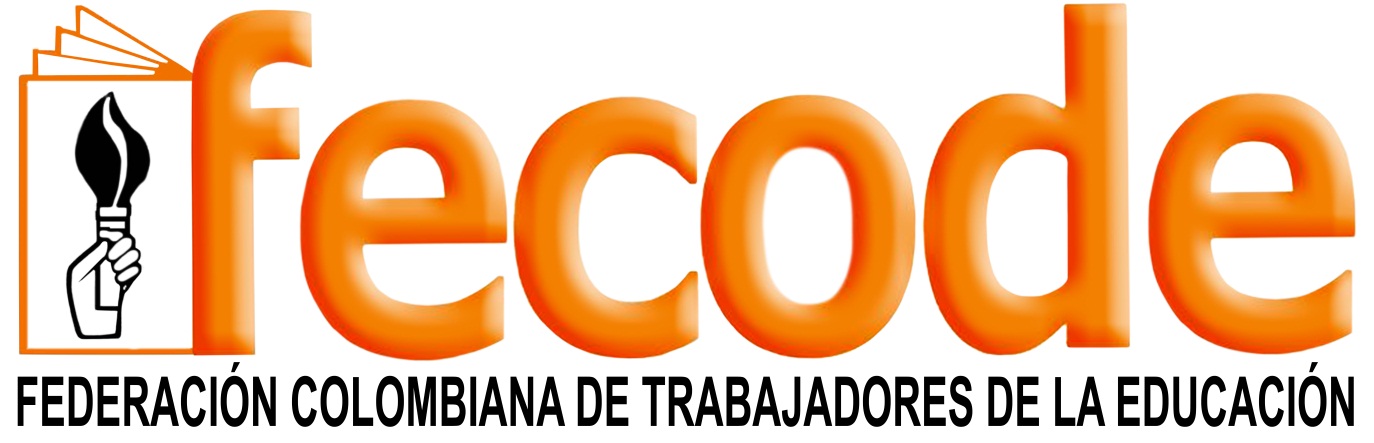 Es la herramienta que nos apoya en el seguimiento del progreso de nuestro colegio. A través de ella, los miembros de la comunidad educativa podrán tener una manera objetiva de identificar cómo estamos y qué caminos podemos emprender para convertir a Colombia en el país mejor educado de Latinoamérica en el 2025. Para hacerlo, es fundamental que podamos determinar las fortalezas con las que contamos y las áreas que tenemos por mejorar.Entenderlo es muy fácil: el Índice es una escala del 1 al 10, siendo 10 el valor más alto que podemos obtener.